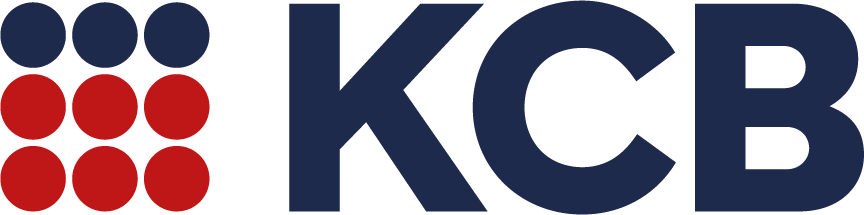 Corporate Governance
Week 1 – Introduction
Agenda
Introductions
Introduction to CG examination
Our approach to preparing for the examination
Introduction to CG module
Learning Schedule
Our Learning Case Study
CG Examination
Exam Format
5 short questions of 5 marks each. Compulsory 
3 from 4 Scenario based questions of 25 marks each covering multiple syllabus areas 
Pass mark: 50%
Pass Rate: 39% (Nov 23)
Syllabus coverage & Weighting
Why do students fail?
Insufficient knowledge and understanding of syllabus area

Inability to apply knowledge and understanding to scenarios

Examination Technique
Bloom’s Taxonomy

Key Words – Explain, Compare, Contrast, Identify, Apply, Plan, Solve
Our approach
Our approach
Weekly Session
Part 1: Test and recap on previous week
Part 2: Introduce new learning
Part 3: Review Examination Questions
Part 4: Discuss Follow up Tasks
Post Weekly Session
Undertake Follow up Tasks
Key Learning Resources
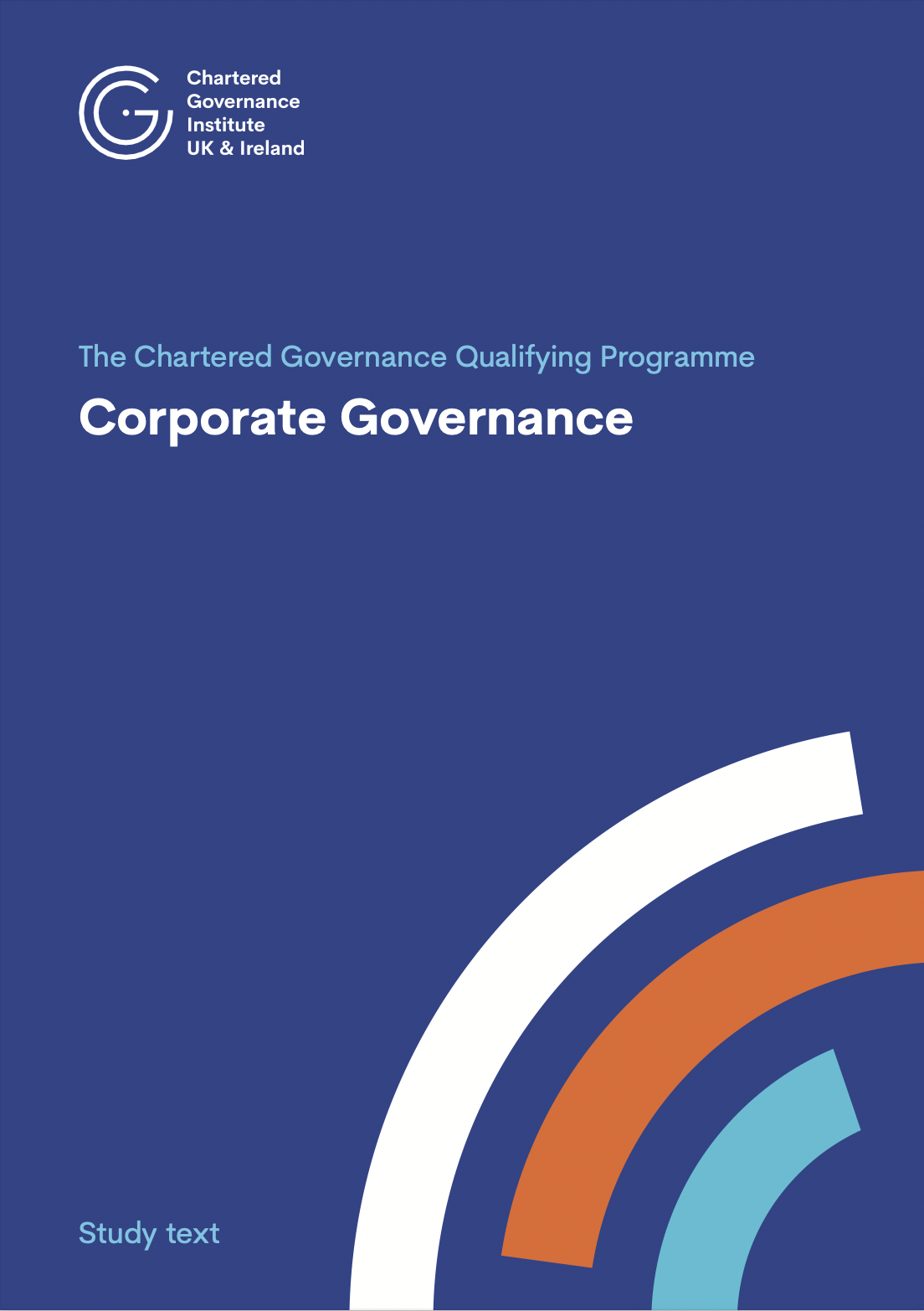 Key Learning Resources
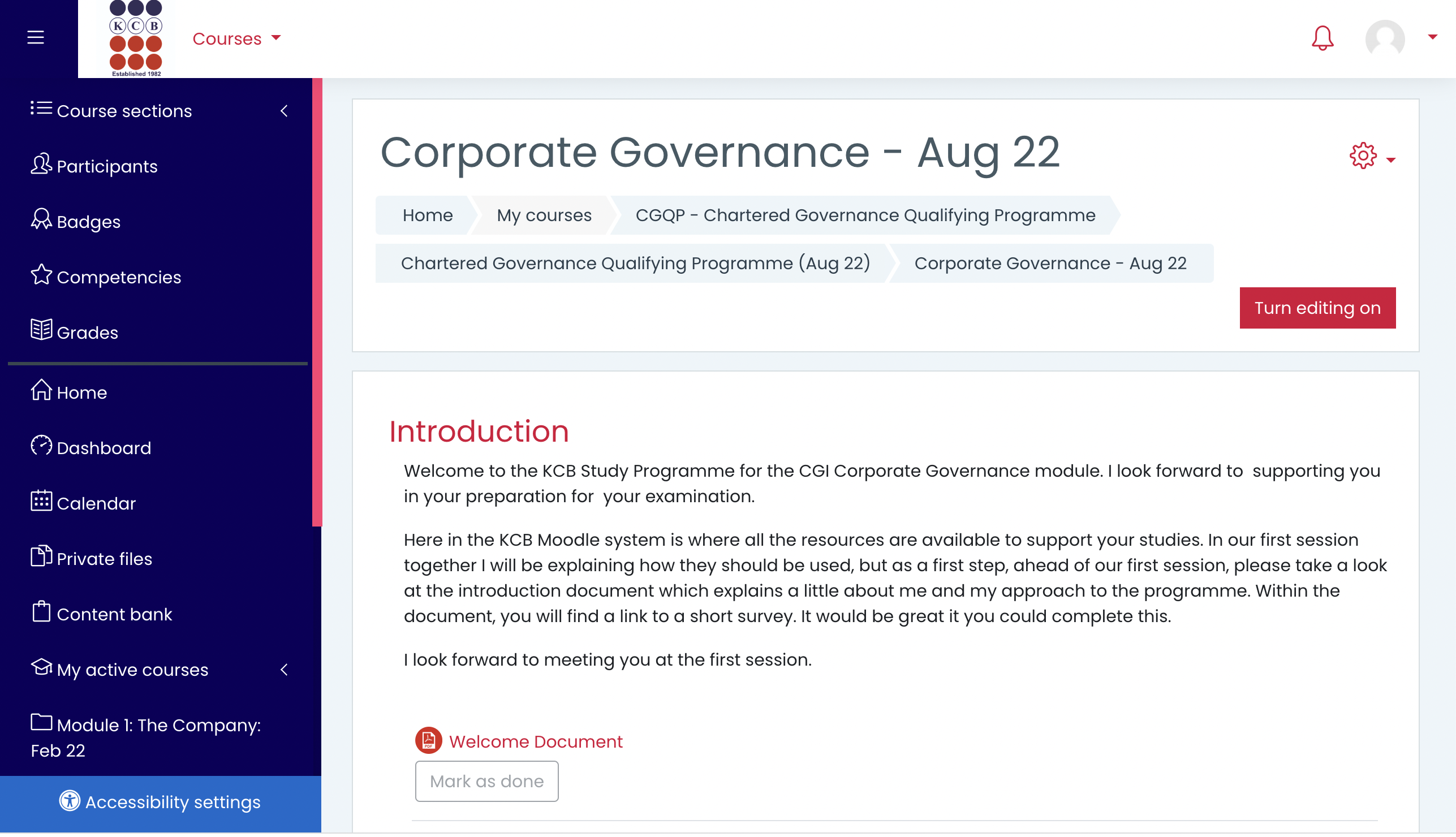 Key Learning Resources
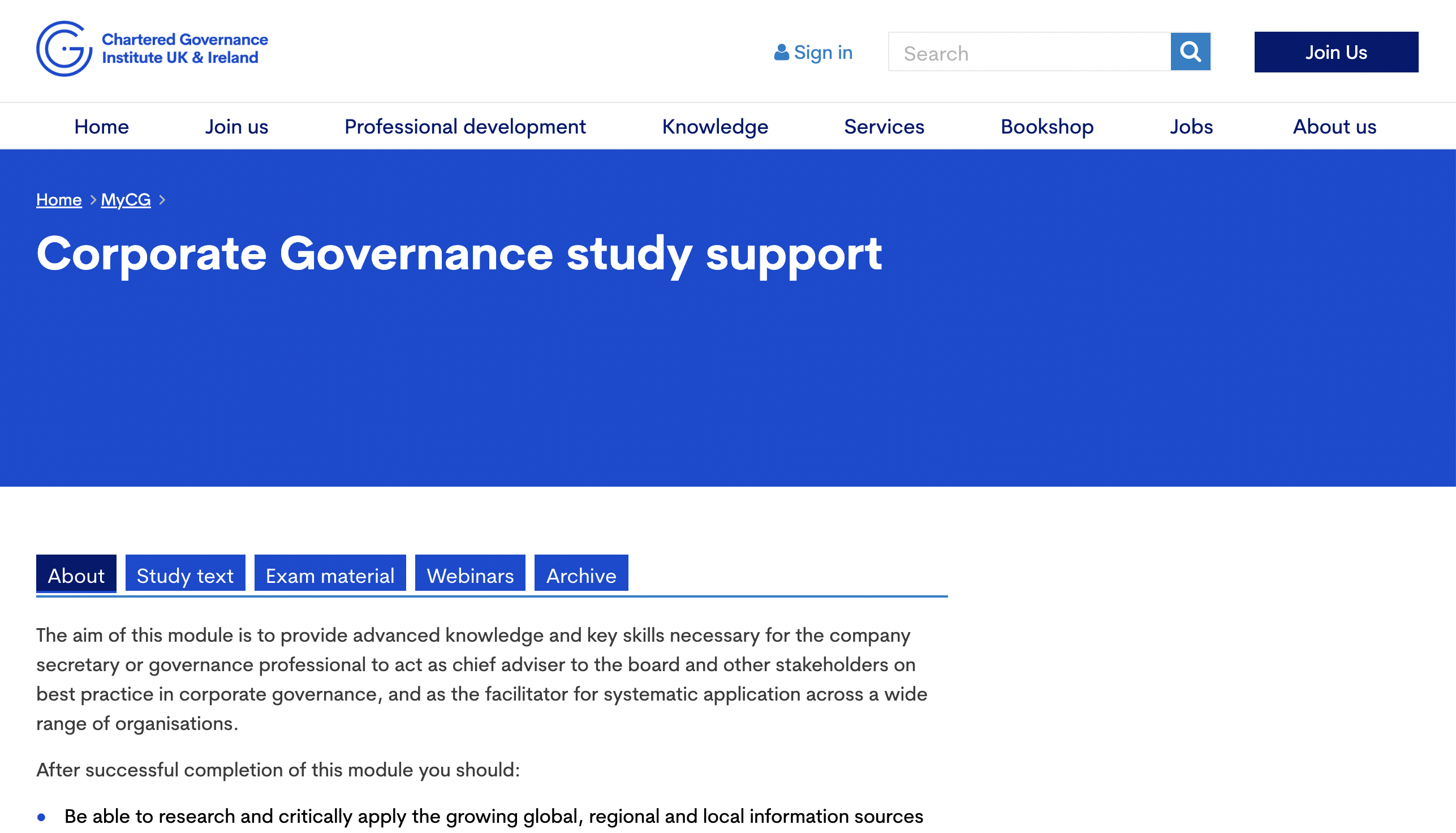 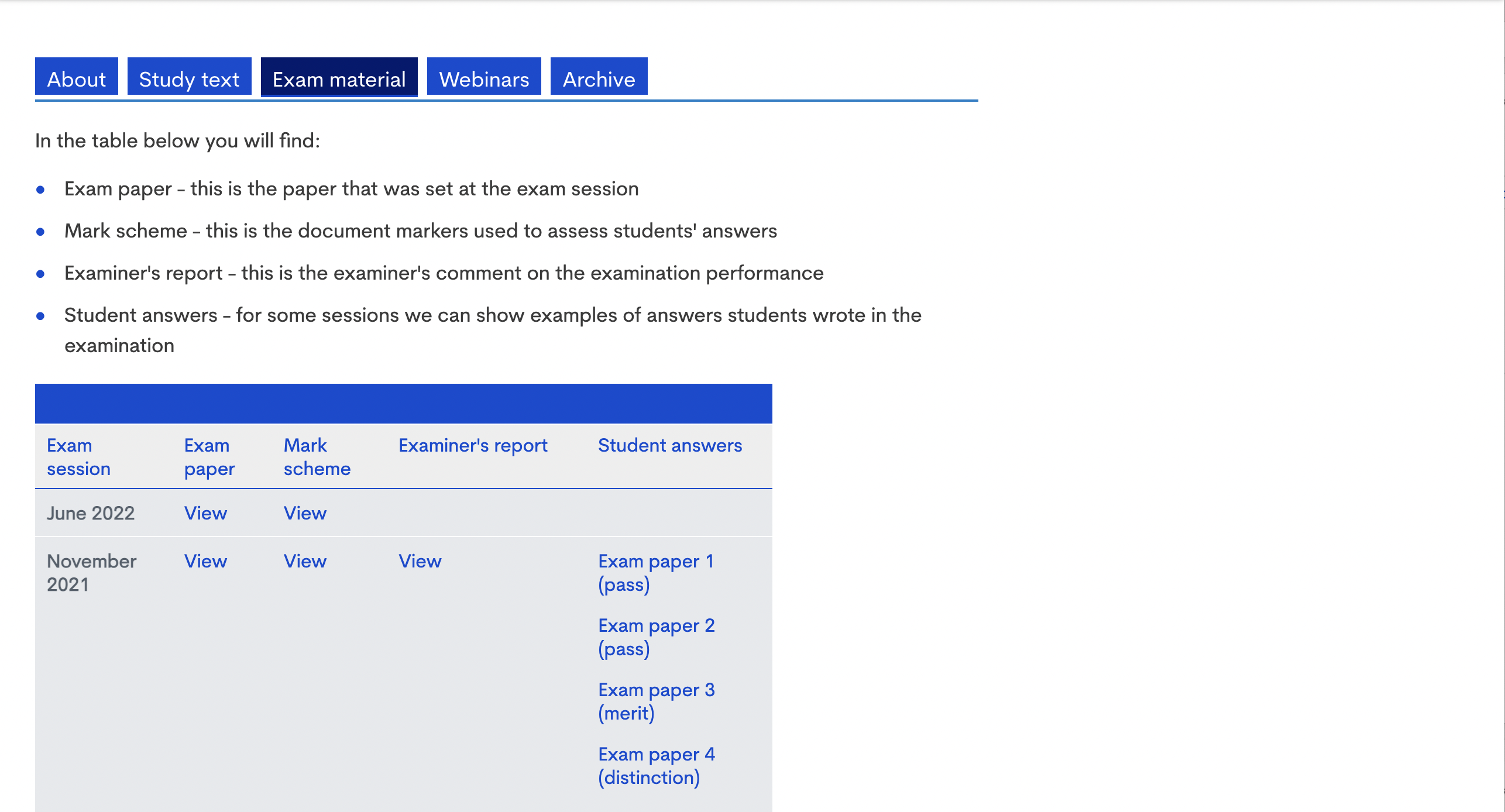 https://www.cgi.org.uk/my_cg/qualifying-programme-part-1-2
Key Learning Resources
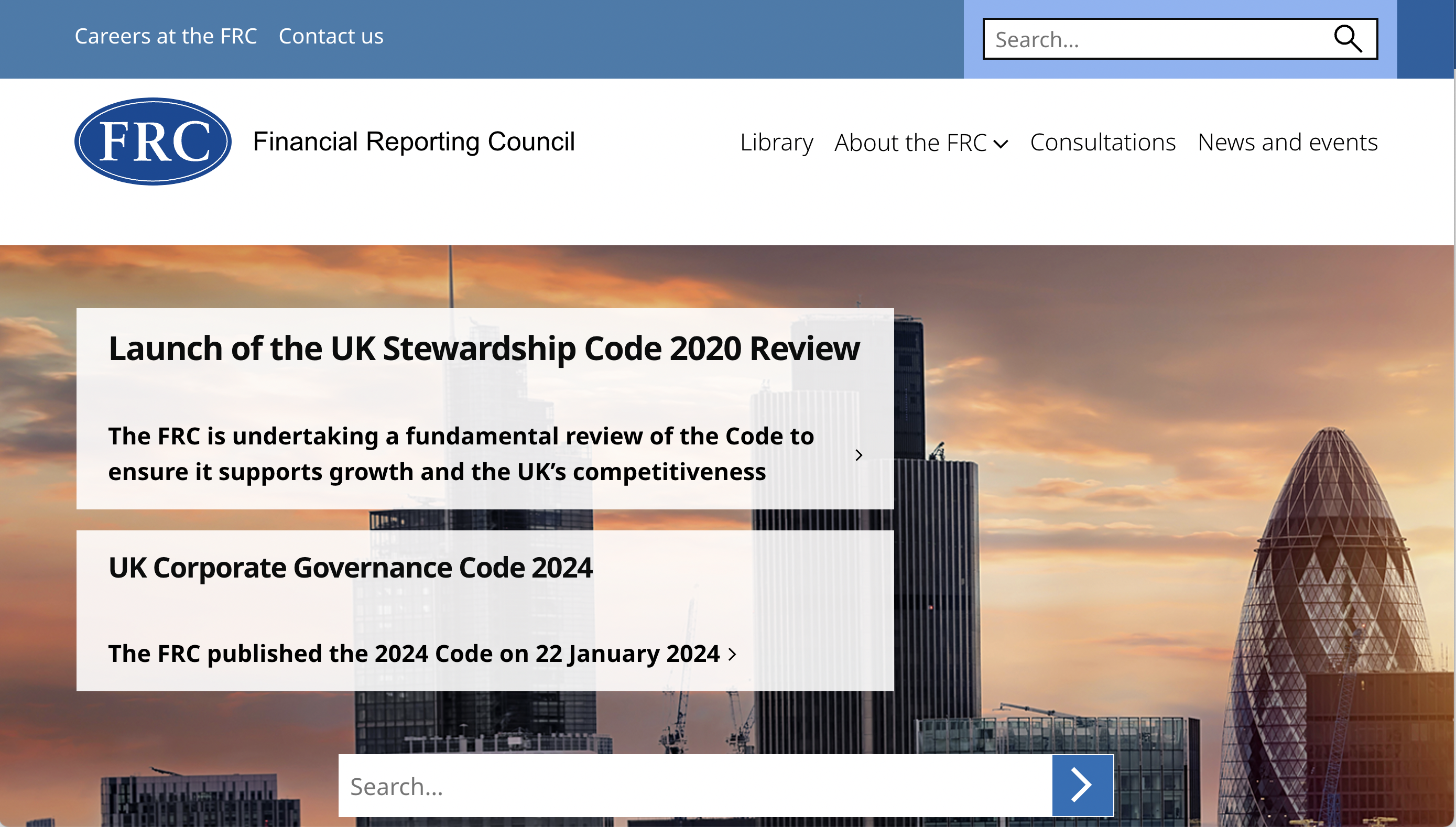 Definitions of Corporate Governance
‘The system by which companies are directed and controlled’ 
The Cadbury Committee 1992
Corporate Governance Case Study
The Board
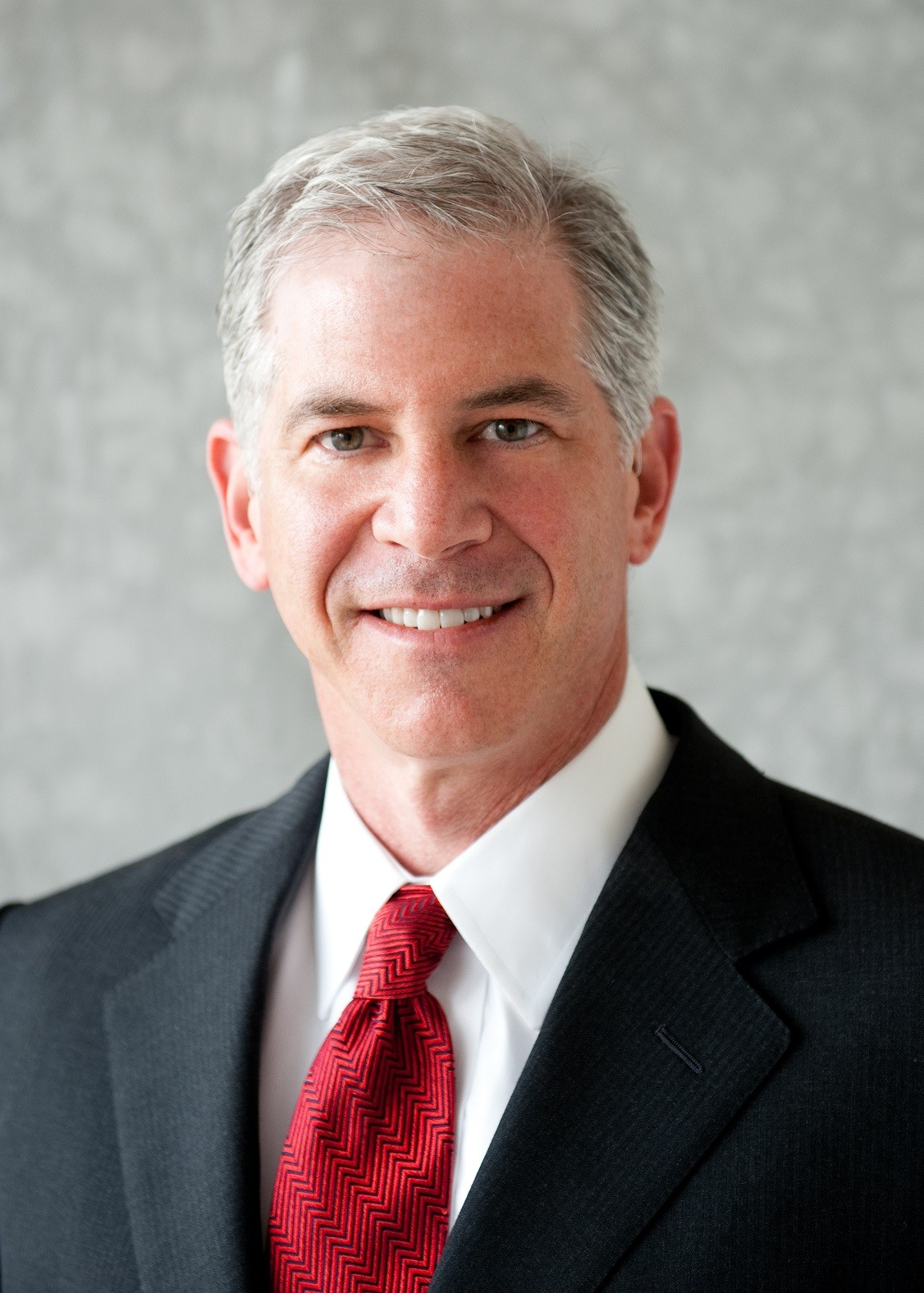 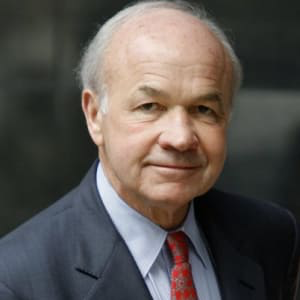 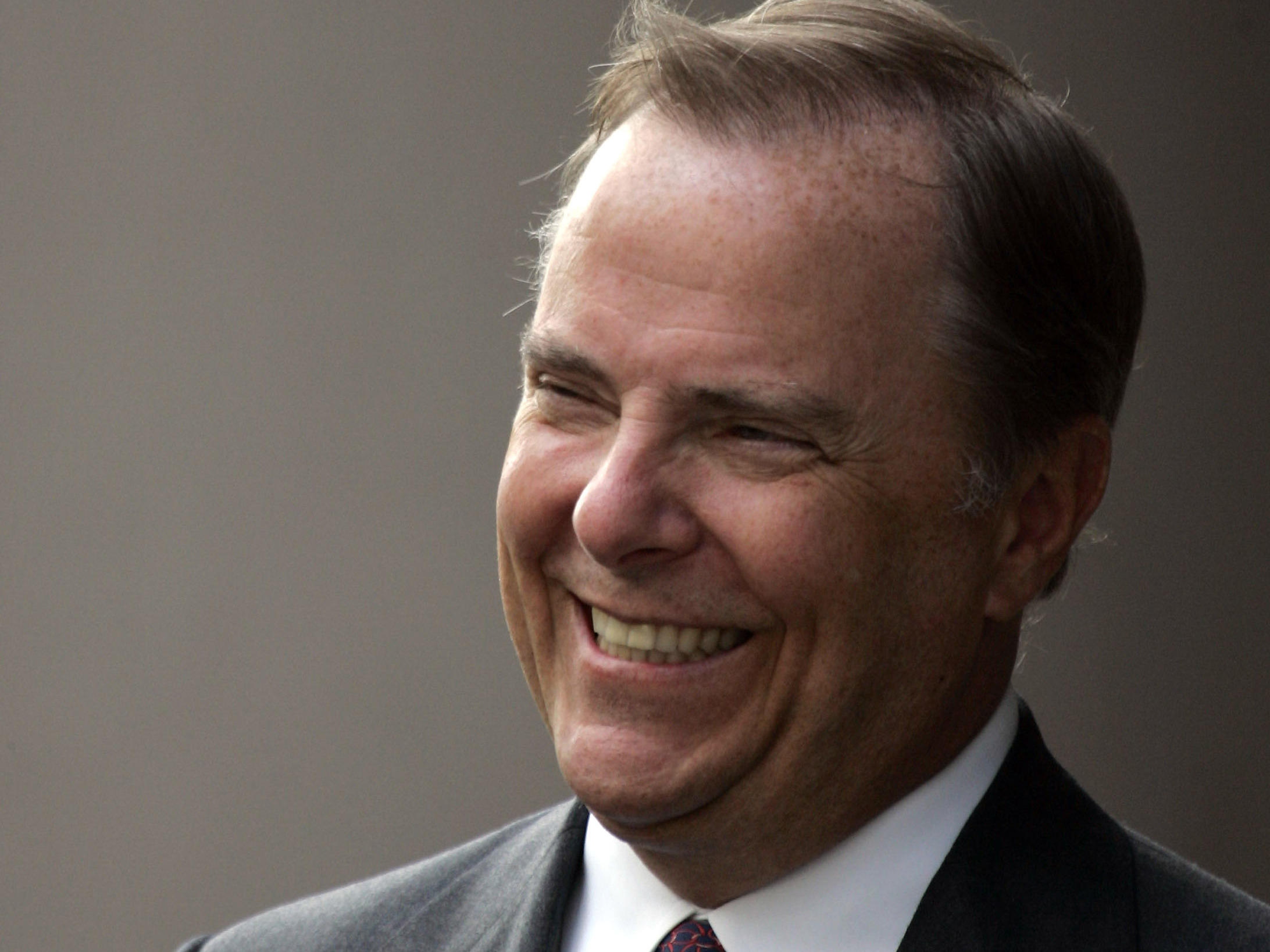 Jeffrey Skilling
CEO
Kenneth Lay
Chairman
Andrew Fastow
CFO
‘The smartest guys in the room’
Share Price Performance
311% increase in stock price between 1990 – 1998
56% growth in 1999
87% growth in 2000
Market Capitalisation $60bn
Accounting Policies
Special Purpose Entity
The Auditors
$25m in Audit Fees
$27m in Consulting Fees
27% of revenue for Andersen’s Houston Office
Pressure        Conflict of Interest
The Cracks
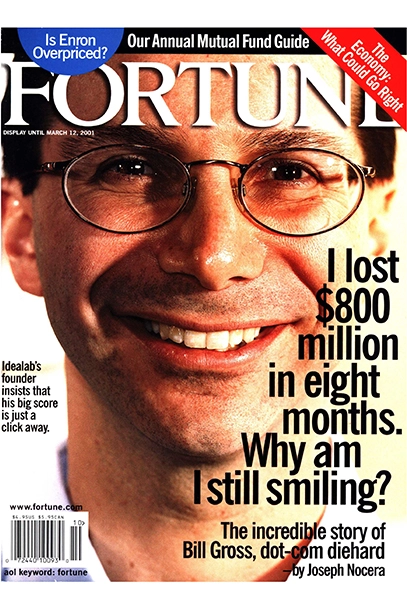 The ‘Whistleblower’
Sherron Watkins
Vice President, Corporate Development
“ I am incredibly nervous that we will implode in a wave of accounting scandals.”
The Collapse
The largest bankruptcy in US history
The Aftermath
15,000 Enron Employees lost their jobs
85,000 Arthur Andersen employees lost their jobs
Enron investors lost all their money
Implementation of Sarbanes-Oxley
The Aftermath
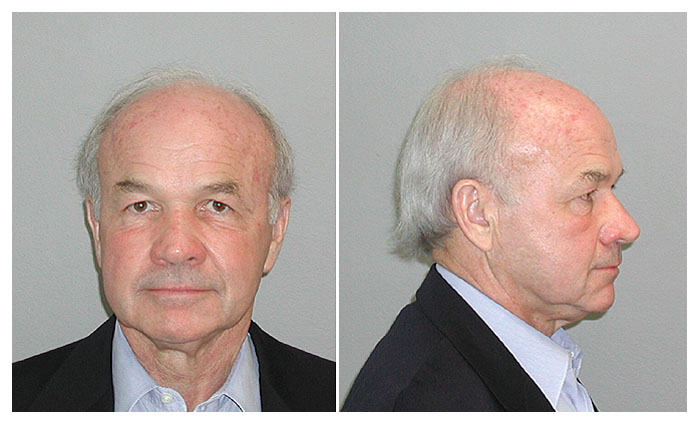 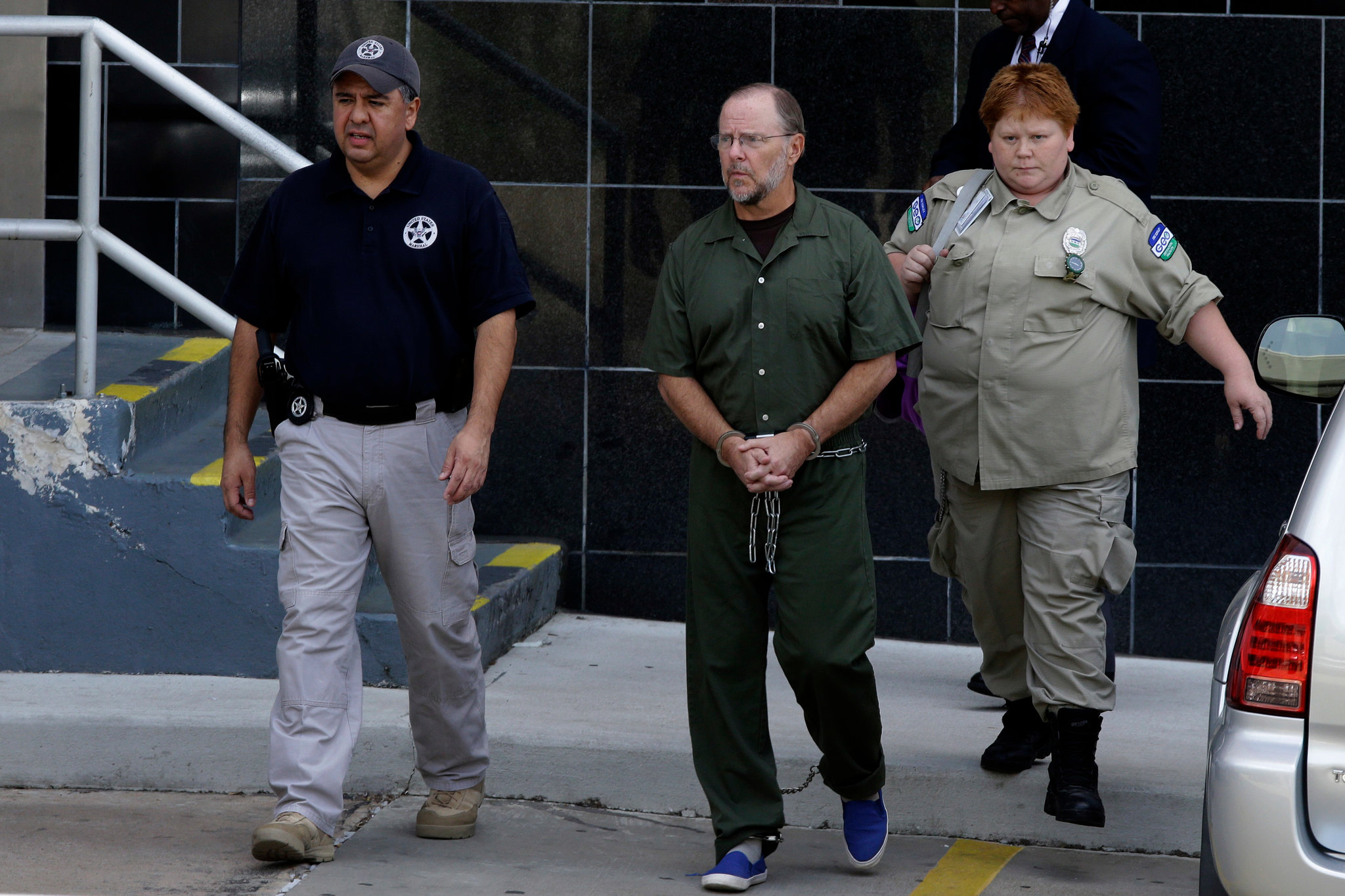 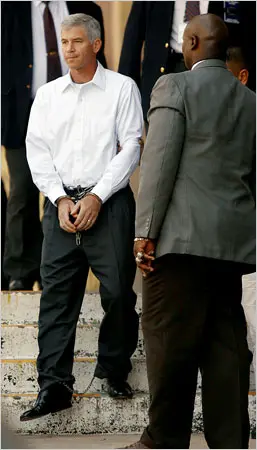 Andrew Fastow
CFO

GUILTY
10 years in Jail
Kenneth Lay
Chairman

GUILTY
45 Years in Jail
Jeffrey Skilling
CEO

GUILTY
24 Years in Jail
Question
Can ‘Enron’ happen again?
UK Governance Failures
Autonomy Corporation Plc 2011

What?
Valuation of $11.1bn 

How?
Lack of effective board oversight
Creative accounting and failure of internal controls
Deloitte’s reliance on Autonomy, as the only FTSE 100 company in its Cambridge office
UK Governance Failures
2014 Tesco Plc

What?
In August 2014 Tesco PLC issued its six month trading update with an estimated profit of £1.1 billion
Less than a month later the retailer announced a £250 million profit overstatement 

How? 
Major failure of oversight by the board
Toxic corporate environment 
Creative accounting 
PwC reliance on Tesco Plc
UK Governance Failures
2018 Carillion Plc

What?
The collapse of the UK’s second largest construction company 
Over 18,000 jobs in UK at risk
£2.6 billion pension deficit 

How?
Lack of effective management oversight 
An aggressive accounting strategy and abuse of accounting principles
Audit failures - KPMG
UK Governance Failures
1995-2005 The Post Office

What?
4,000 sub postmasters accused of financial wrongdoing,
900 prosecutions 
700  convictions 
236 people sentenced to prison
How?
Faulty IT System
Board Failure ?
Remuneration ?
Schedule
WK 4
Directors – Duties, powers and Remuneration
WK 3
Role of the company secretary and the board of directors
WK 2
Corporate Governance – An introduction
WK 6
Financial reporting to shareholders and external audit
WK 5
Board Composition and Effectiveness
WK 7
CSR and Reporting on non-financial issues
WK 8
Risk management
WK 9
Shareholder rights and engagement
WK 10
Other governance issues
Wk 1 Tasks
Watch video ‘Introduction to Corporate Governance’ – KCB Moodle (20 mins)
Access Study Resources via CGI website and view structure of Nov 23 Examination Paper and Mark Scheme (10 mins)